Activité physique, 
sport et dopage
Quand consulter mon médecin ?
Grossesse et allaitement
Interactions médicamenteuses et précautions d’emploi
La pratique régulière d’une activité physique est recommandée car elle augmente la tolérance au traitement et limite certains effets secondaires. 

Attention : les corticoïdes sont considérés comme des substances dopantes.
Les corticoïdes peuvent interagir avec d’autres produits.
La surveillance de certains de vos traitements habituels sera renforcée par votre médecin et nécessitera peut-être des examens plus réguliers (prise de sang, contrôle glycémique…)

Ne prenez pas de nouveaux médicaments, même vendus sans ordonnance (aspirine notamment), à base de plantes (dont tisanes) ou des produits naturels sans en parler à votre médecin ou à votre pharmacien.

Certains vaccins sont 
contre-indiqués (fièvre jaune, rougeole, oreillons, rubéole, varicelle, tuberculose (BCG)). En revanche, votre médecin peut vous prescrire le vaccin contre la grippe et/ou le pneumocoque.
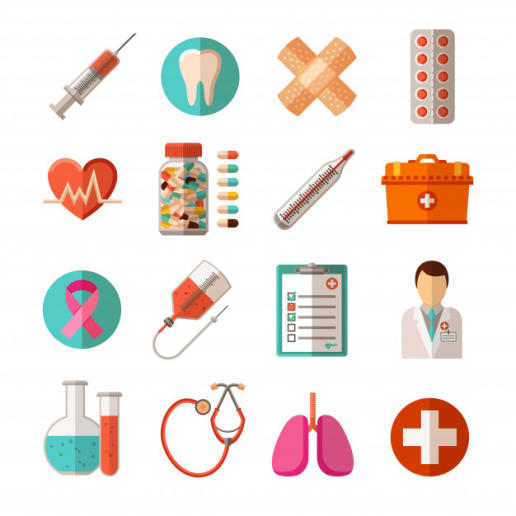 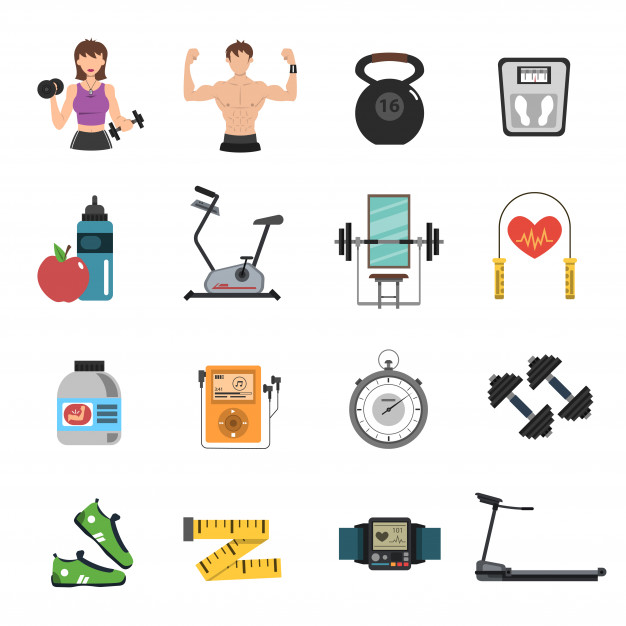 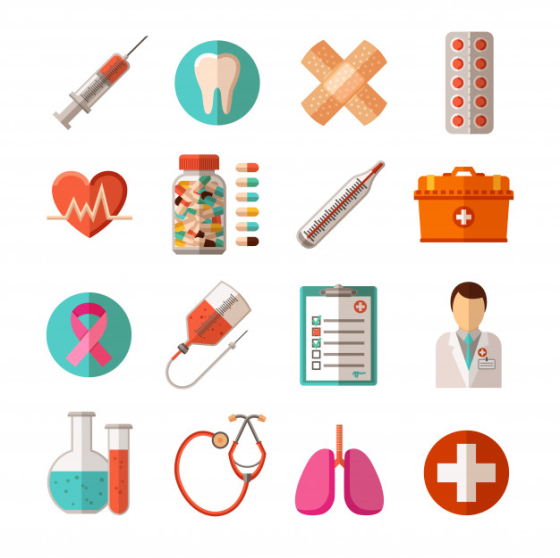 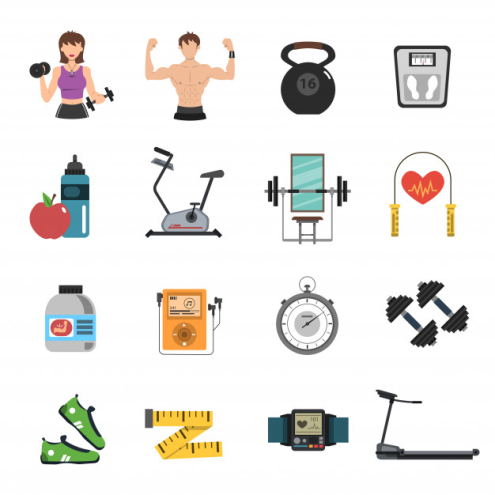 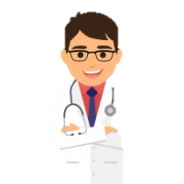 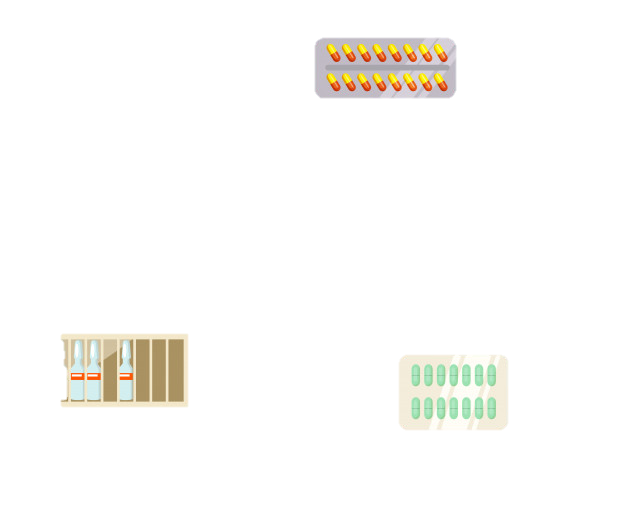 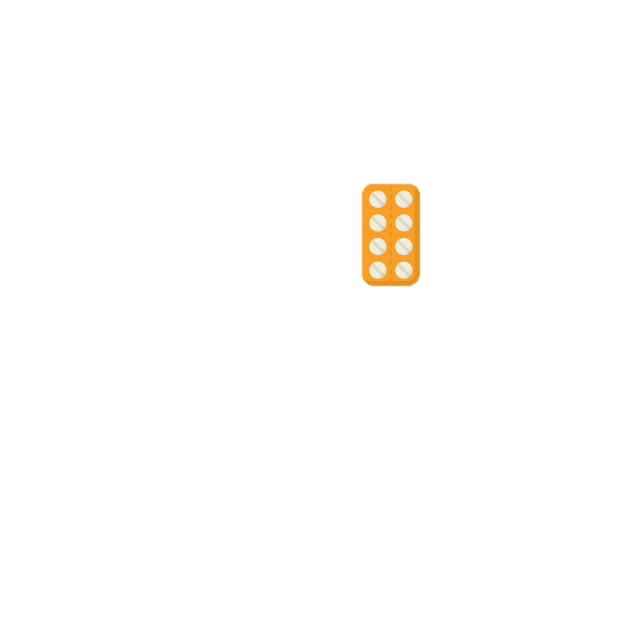 Contact avec des personnes atteintes de la varicelle ou de la rougeole
Signes infectieux (fièvre, toux, frissons…)
Essoufflement, douleurs thoraciques, œdèmes 
Fractures
Troubles de la vision
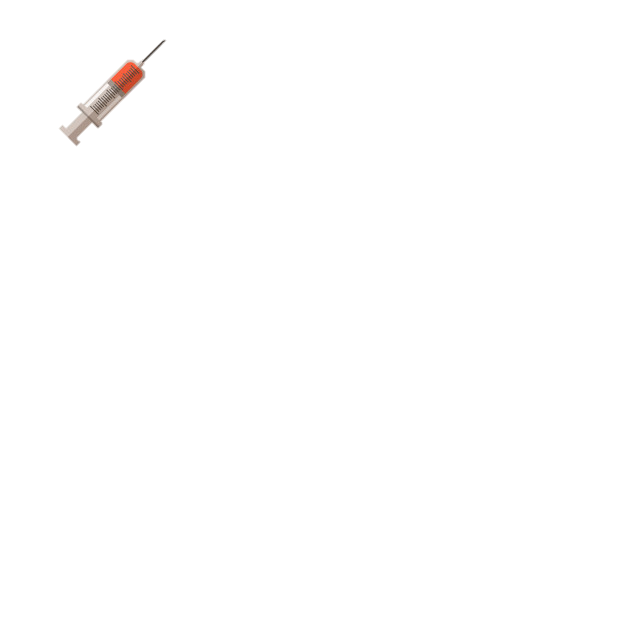 Mon médicament est :

Betaméthasone, dexaméthasone, méthylprednisolone,
prednisolone ou prednisone

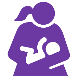 LOGO
Etablissement
Les corticoïdes peuvent être utilisés pendant la grossesse et l’allaitement.
Groupe de relecture :
Dr E. BOSCHETTI, Pharmacie CHRU Nancy; 
Pr. R. JAUSSAUD, Médecine interne CHRU Nancy; 
Pr. M. KLEIN, Endocrinologie, CHRU Nancy; 
Dr. C.SORDET, Rhumatologie, CHU de Strasbourg; 
Dr. C.ZALLOT, Gastro-entérologie, CHRU Nancy
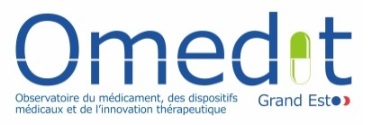 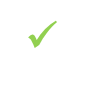 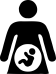 Novembre 2019
Quels sont les principaux effets indésirables et comment les prévenir ?
Qu’est-ce que la corticothérapie et à quoi sert-elle ?
Quand prendre mon corticoïde ?
Les effets secondaires sont dépendants de la dose, de la durée du traitement et sont variables suivant les personnes. Avec une surveillance régulière, des conseils à respecter et des prises de sang, ces effets peuvent être bien contrôlés. Ils disparaissent à l’arrêt du traitement.
Les corticoïdes sont une classe de médicaments utilisés pour leurs effets anti-inflammatoires et immunosuppresseurs.

On les utilise dans des maladies inflammatoires des articulations, des glandes surrénales, des intestins, des muscles, de l’œil, de la peau, des poumons, des reins ou de la thyroïde mais aussi dans la prise en charge de certains cancers.

Dans toutes ces maladies, l’utilisation des corticoïdes peut être nécessaire pendant plusieurs semaines, mois voire années.
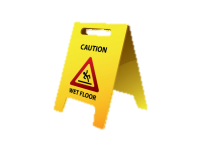 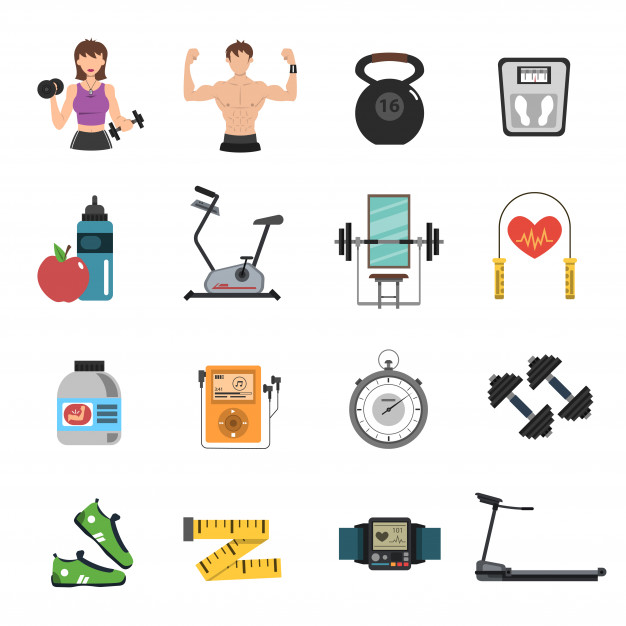 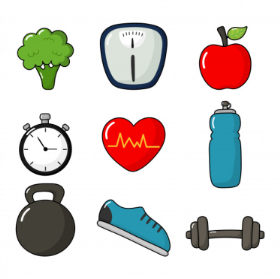 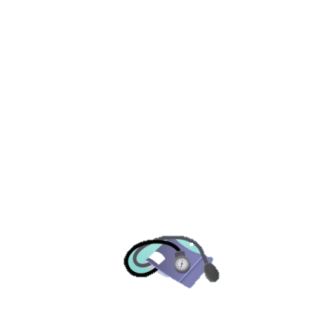 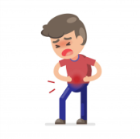 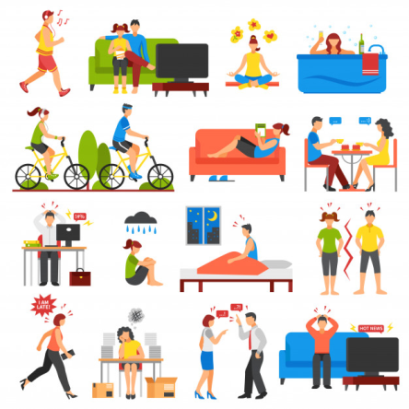 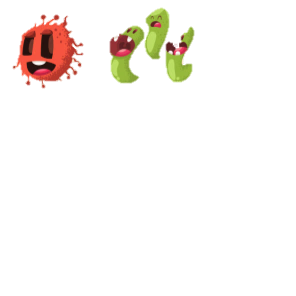 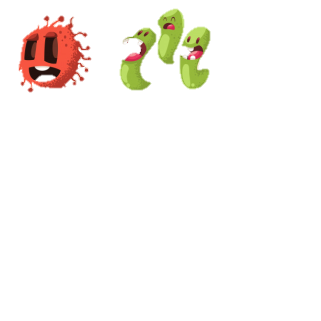 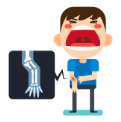 Les corticoïdes sont à prendre le matin de préférence au milieu du repas .
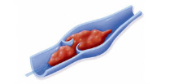 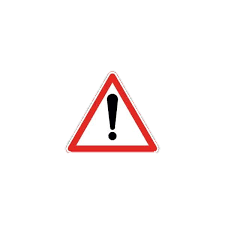 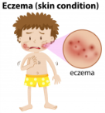 N’arrêtez jamais le traitement ou ne modifiez pas le rythme d’administration sans l’avis de votre médecin car cela favorise les rechutes de la maladie et il existe un risque dû au sevrage des corticoïdes.
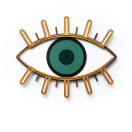 Autres : anomalies du bilan biologique, irrégularités menstruelles, troubles de la croissance chez les enfants…
Si vous présentez des effets indésirables non mentionnés,  
demandez conseil à votre médecin ou à votre pharmacien
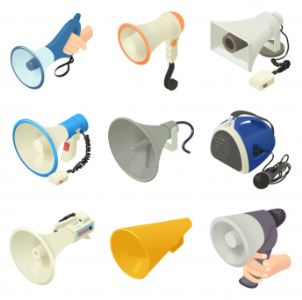 [Speaker Notes: Notion d’erreurs]